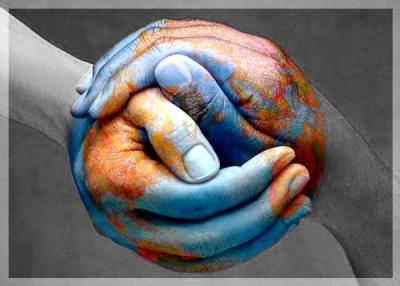 PLAN DE DESARROLLO ESTRATEGICO
PDE Salta 2030
Estadísticas e indicadores de desarrollo regional Buenos Aires 4 al 8 de Agosto 
ILPES CEPAL 


Un caso de articulación público privada
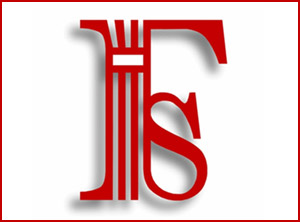 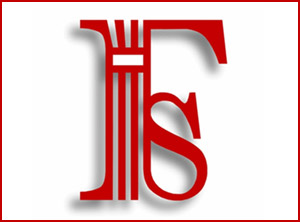 PENSAR ESTRATÉGICAMENTE
Esta manera de pensar, nos ayuda a desarrollar una Visión de Largo Plazo y establecer los Ejes Estratégicos del Desarrollo que son en definitiva la orientación que se le quiere dar al crecimiento de la comunidad en los próximos años.
ANTECEDENTES
Plan Estratégico de 30 Pequeños Municipio de la Provincia de Salta

Plan de Desarrollo de Infraestructura de Departamentos productores de hidrocarburos de la Provincia de Salta

Plan Estratégico Territorial  PET
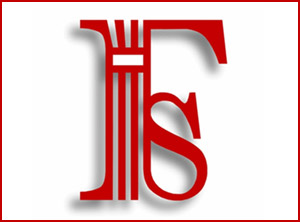 ¿qué etapas transcurrimos?
Plan de Desarrollo Estratégico de SALTA
Lanzamiento
PRESENTACION Y CIERRE ETAPA DE ENTENDIMIENTO
PRESENTACIÓN Y CIERRE ETAPA DE FORMULACION
PRESENTACION Y CIERRE ETAPA DE  DIAGNÓSTICO
Trabajo intermedio
Junio de 2009
Diciembre de 2009
Noviembre 2012
14 y 15 de Abril de 2010
Trabajo intermedio
Trabajo intermedio
Trabajo intermedio
Ajustes y documentación Diagnóstico
Reuniones de Entendimiento
Convocatoria de instituciones
Convocatoria Referentes
Vinculación Especialistas
Realización de 400 encuestas
Profundización trabajos de investigación
Ideas y Proyectos Estratégicos
Trabajos de investigación
Acuerdo Social
Institucionalización del Plan
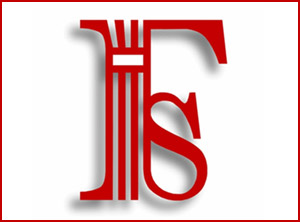 EJES ESTRATÉGICOS
SOLIDARIA Y RESPONSABLE CON SU GENTEE
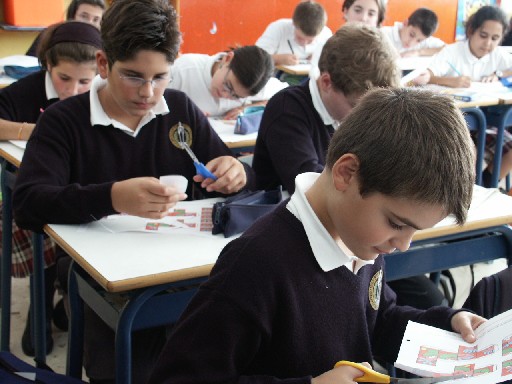 DESARROLLADORA DE TALENTO Y CONOCIMIENTO
INDUSTRIALIZANDO PRODUCTOS
LIDERES DEL NOA
CONECTADA CON EL MUNDO
CENTRO GEO ECONOMICO - ZICOSUR
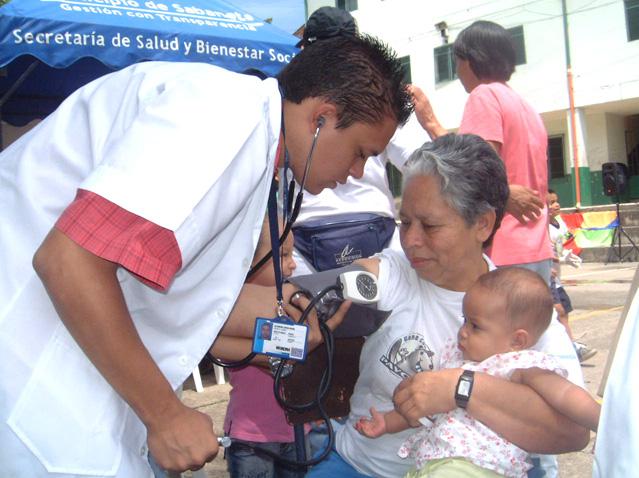 UNA REGIÓN VERDE, AMIGA DEL MEDIO AMBIENTE
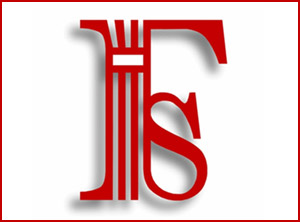 FORMULACIÓN
Desarrollar estrategias sectoriales a 20 años
Definición de los sectores
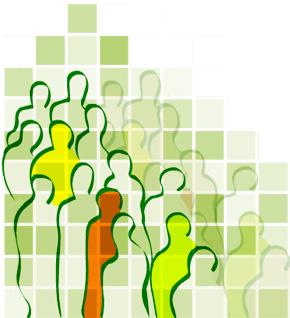 Medio Ambiente
Energía
Desarrollo Social
Minería
Economía y Fisco
Educación
Salud
Turismo
Tecnología
Planeamiento Urbano
Infraestructura
Agricultura, Ganadería y Forestal
Industria y Comercio
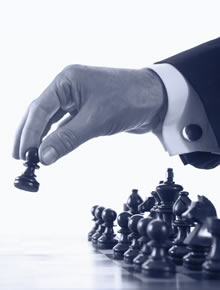 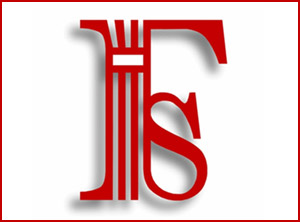 Financiamiento
Conformación de equipos técnicos
37 mesas
Armado mesas sectoriales
530 participantes público privado
Visión Consensuada del Sector
Análisis FODA
Ejes Estratégicos del Sector
Proyectos Estratégicos
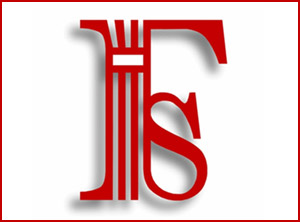 INSTITUCIONALIZACIÓN
Presentación al Poder Ejecutivo
Institucionalización del Consejo de Control y Seguimiento del PDES 2030
Participación directa en la elaboración del presupuesto provincial
Presentación en ambas cámaras legislativas
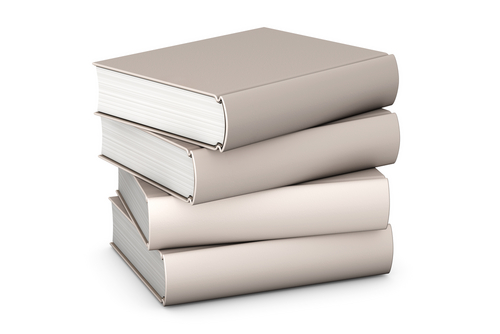 Proactividad en la comunicación del PDE Salta 2030
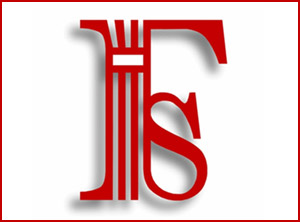 ALGUNAS CONCEPTOS CLAVES
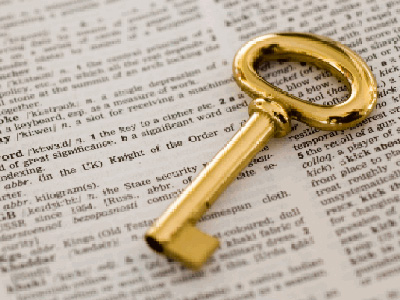 Voluntad de ser factores de cambio en la sociedad
Participación
Articulación Público Privada
Tender puentes sobre la diversidad
Construcción de nuevas capacidades
Deseo
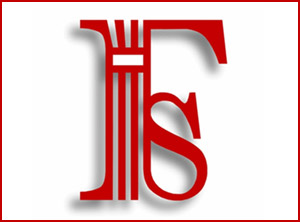 LOGROS OBTENIDOS
Consenso interno en Fundación Salta para llevar adelante el plan
Participacion de Especialistas en Planificacion
Creación de la Secretaría de Planificación
Etapas de Entendimiento, diagnóstico y formulación terminadas
Creación del consejo de control y seguimiento del PDE Salta 2030
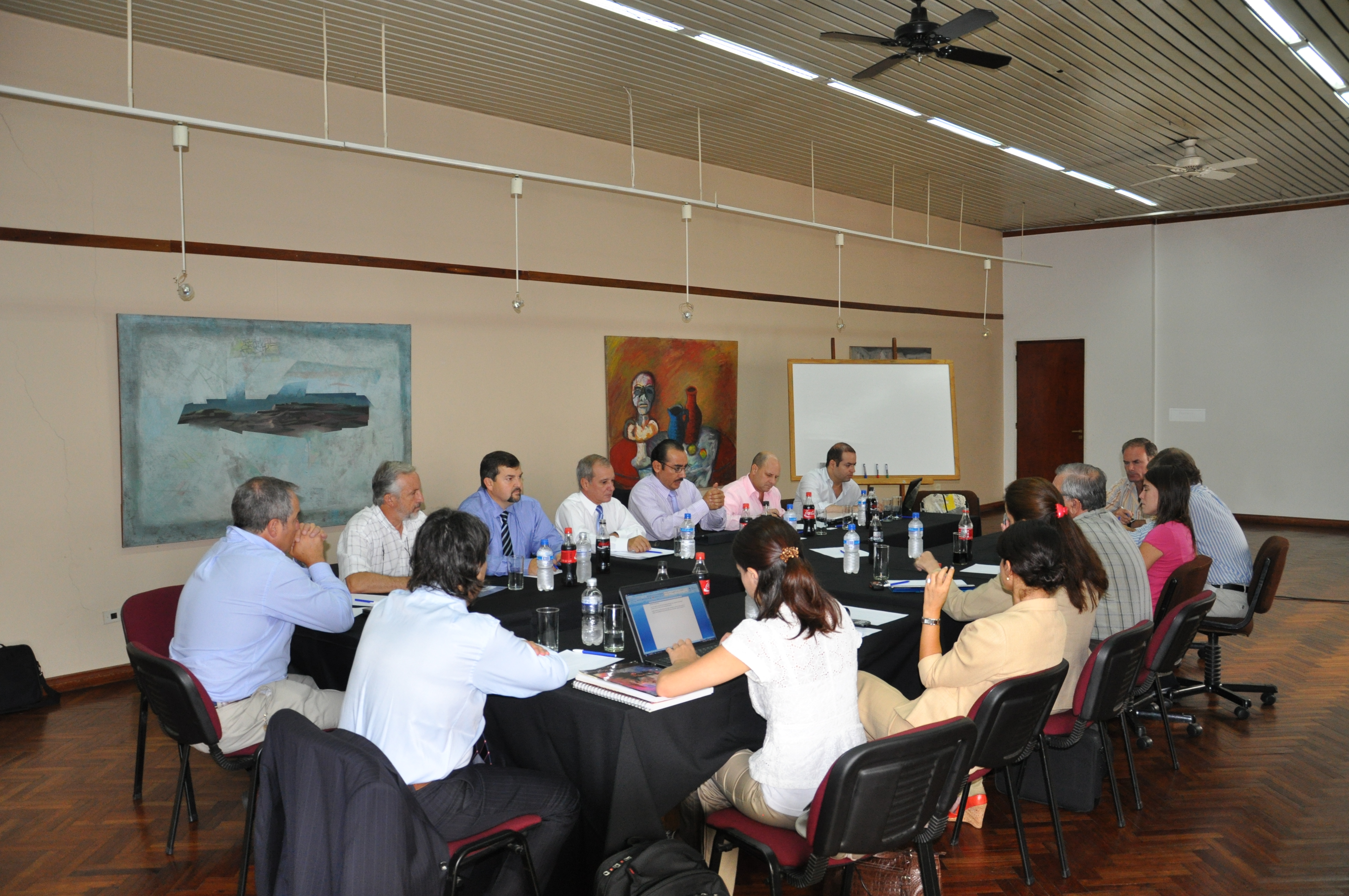 Aprobación del plan por decreto
Creación del Consejo Económico Social
Investigación de Tablero de Comando  de control para Plan Estrategico de Desarrollo Salta  de 2030
El 9 de mayo de 2014
El programa se divide en 3 áreas que cubren 13 sectores de la economía.
Área
Sector
Pilares estratégicos
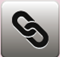 Pobreza
Social
Educación
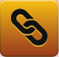 Salud
Agricultura
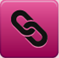 Producción del ganado
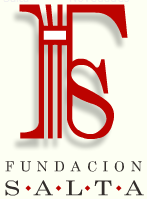 Forestal
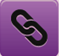 Producción
Minería
Industria y comercio
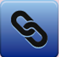 Tecnología y comunicación
Energía
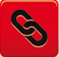 Infraestructura
Desarrollo urbano y territorial
Ambiente
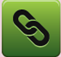 Turismo
12
IBM y Fundación Salta confidencial
El ejemplo siguiente demuestra el flujo de un proyecto de Infraestructura a los 7 pilares estratégicos
Proyectos
Acciones
Objetivos
Pilares estratégicos
Área
Sector
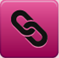 Rutas provinciales
Pavimento de Ruta 54
Red viaria
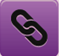 Rutas nacionales
Normas
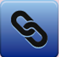 Desarrollo Urbano territorial
Red de tren
Infraestructura
Aeropuertos
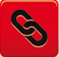 Conexión entre caminos
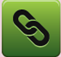 13
IBM y Fundación Salta confidencial
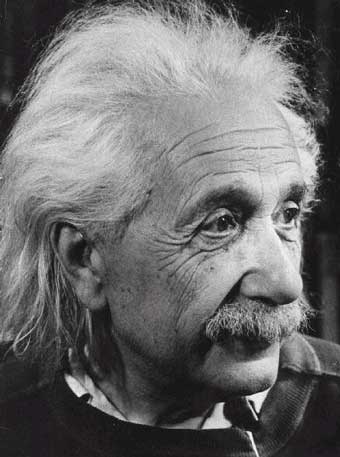 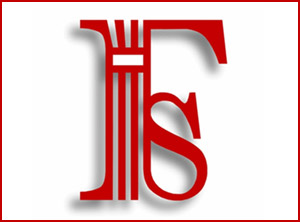 Einstein decía:
…la ciencia no es más que el refinamiento del pensamiento cotidiano…
…la planificación no es nada más que una forma de sistematización del sentido común…
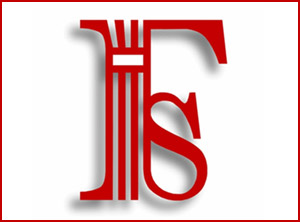 MUCHAS GRACIAS
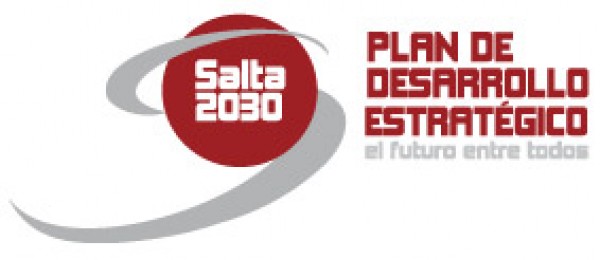 www.pdes2030.com.ar